How Churches Grow
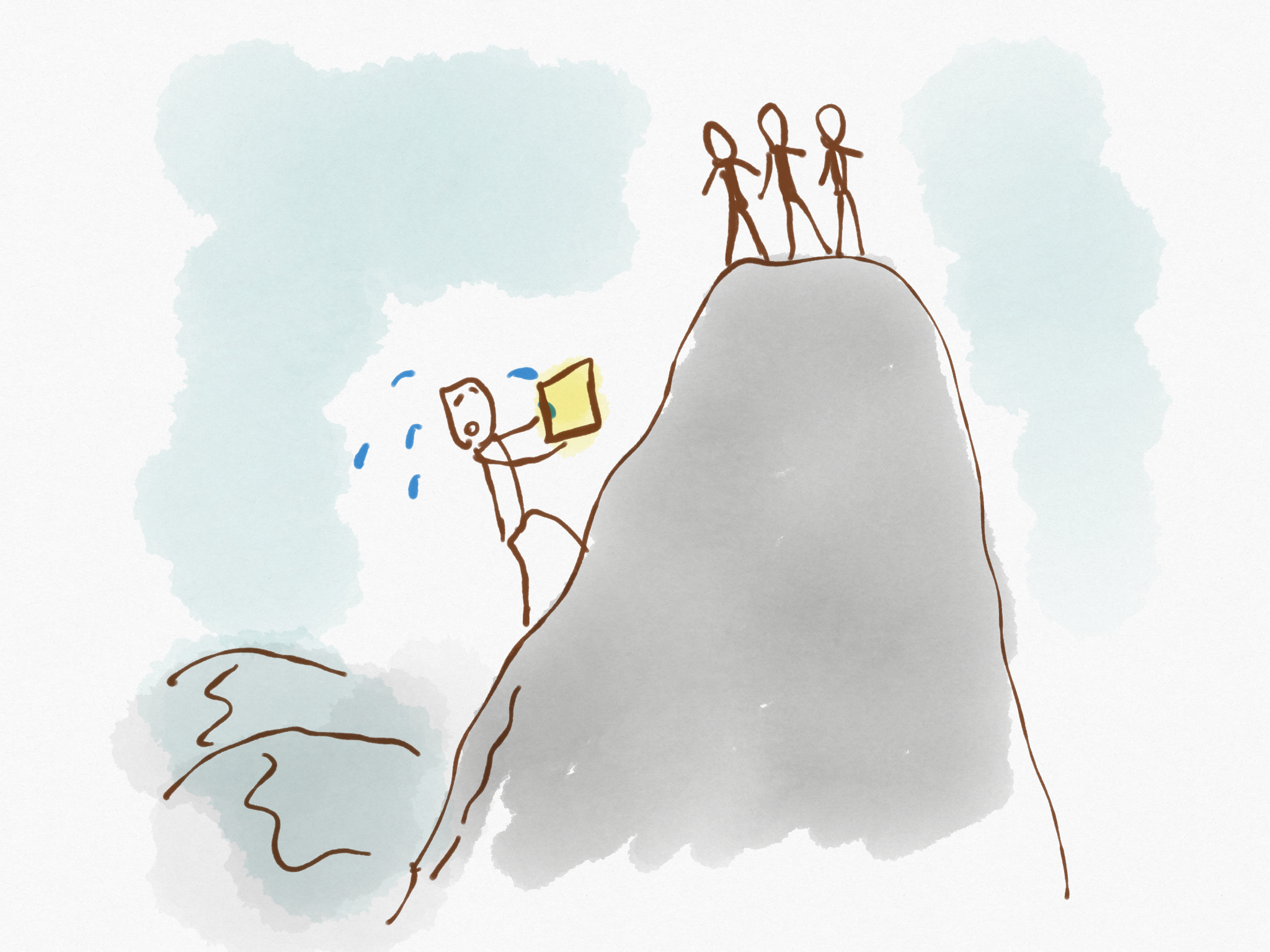 Paul’s hard work
The Goal
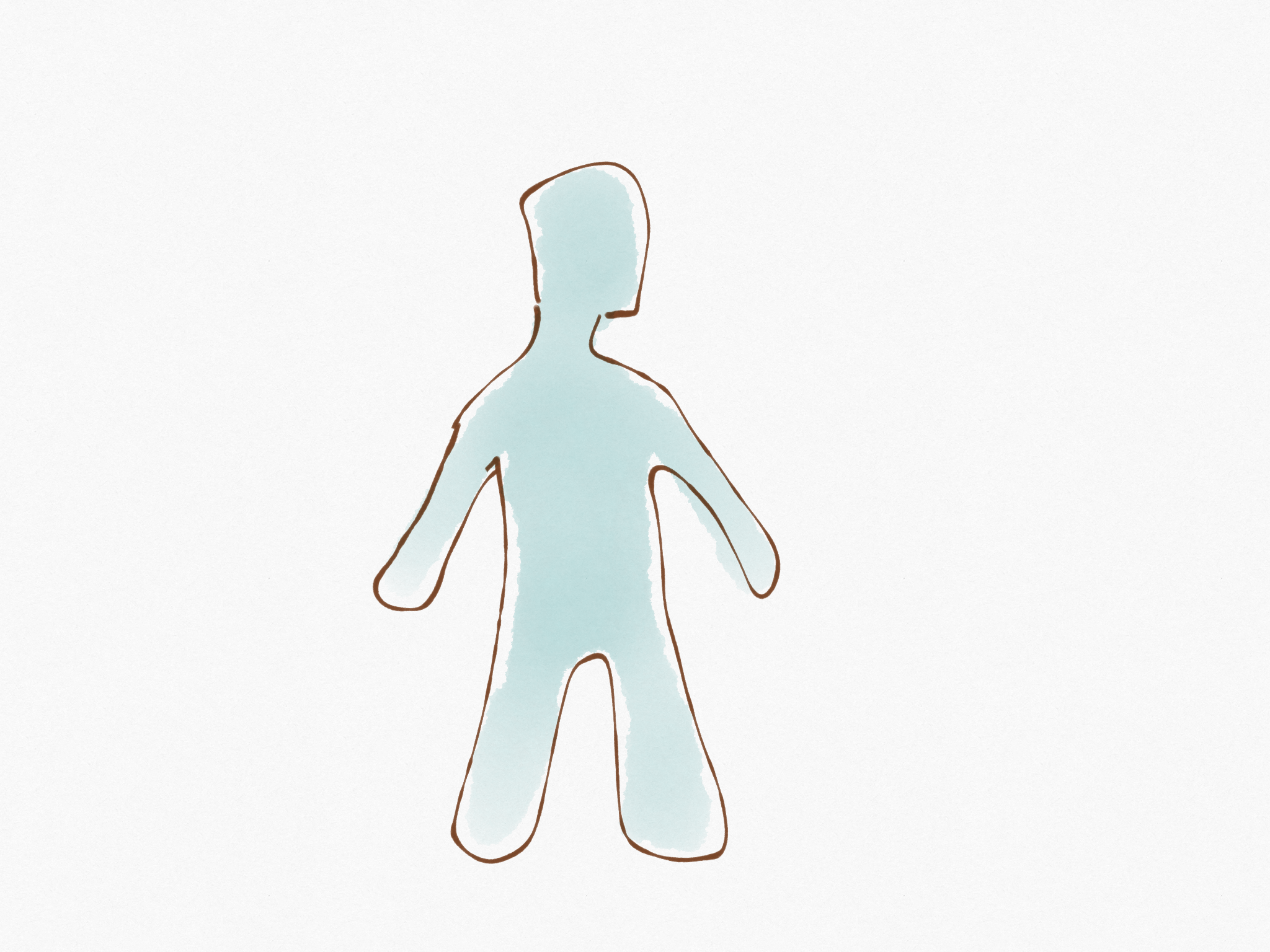 CHRIST
How do we get there?
1. Filling our minds
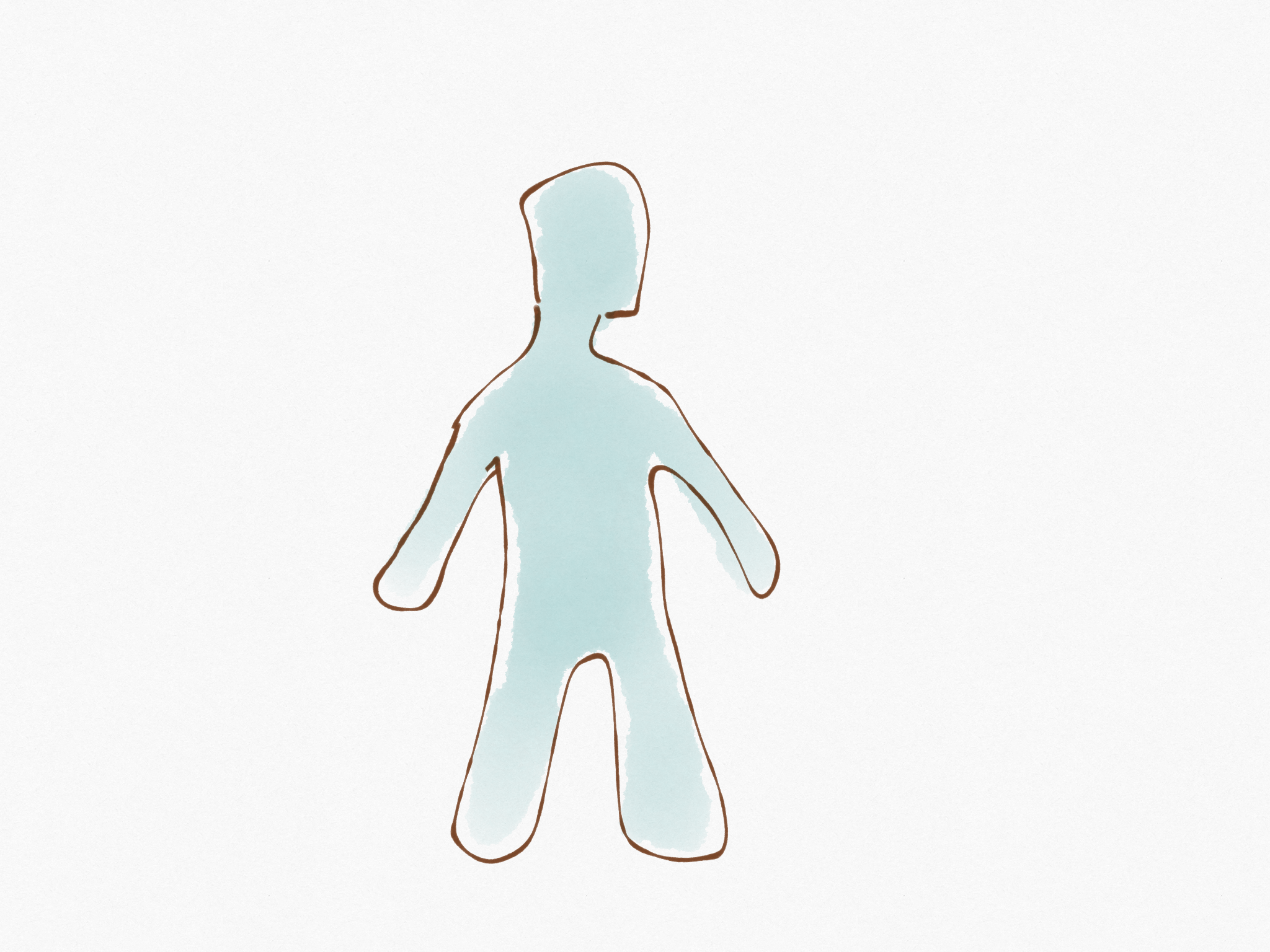 The gospel
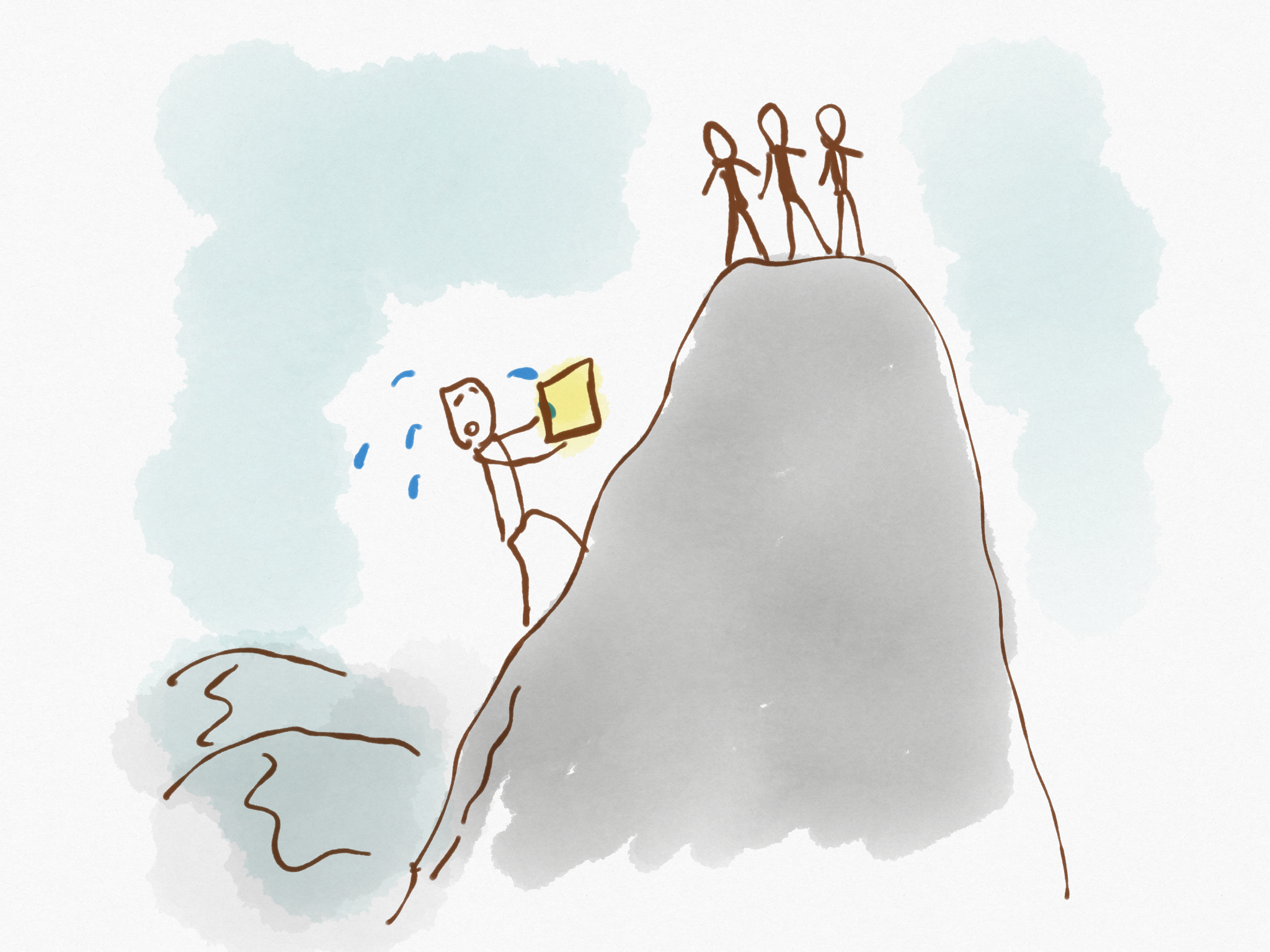 2. Passionate Diligence
CHRIST
3. Seeing it as a team effort
CHRIST
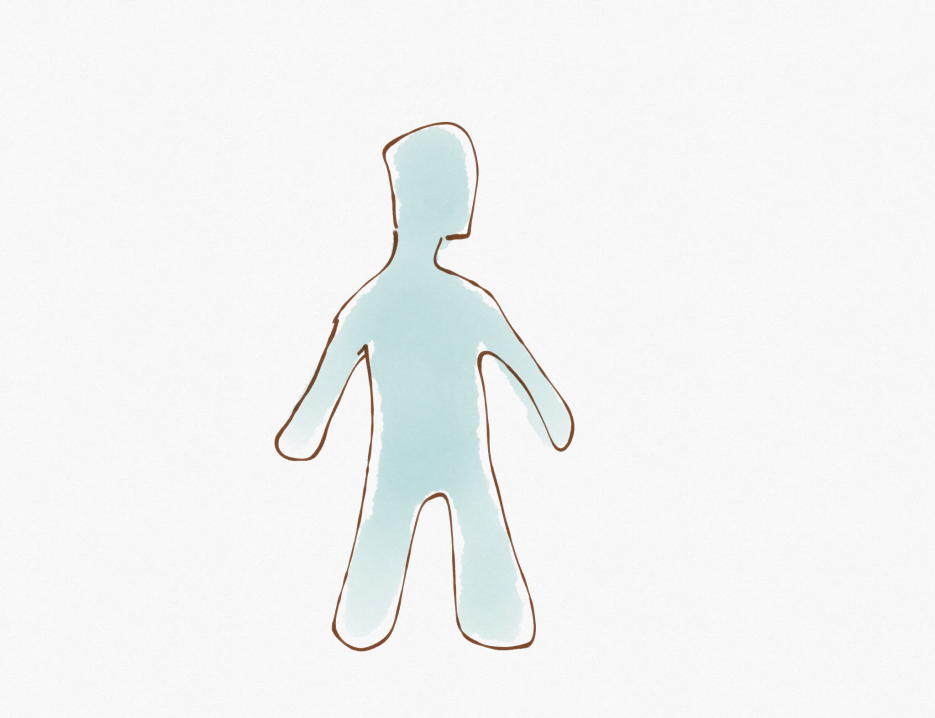 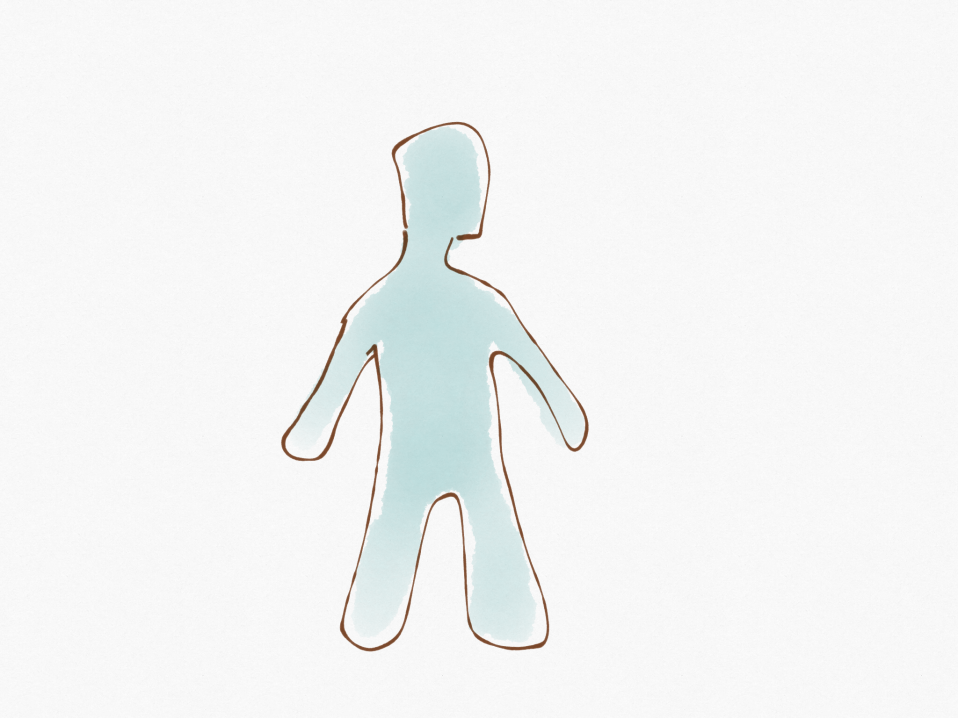 CHRIST
CHRIST
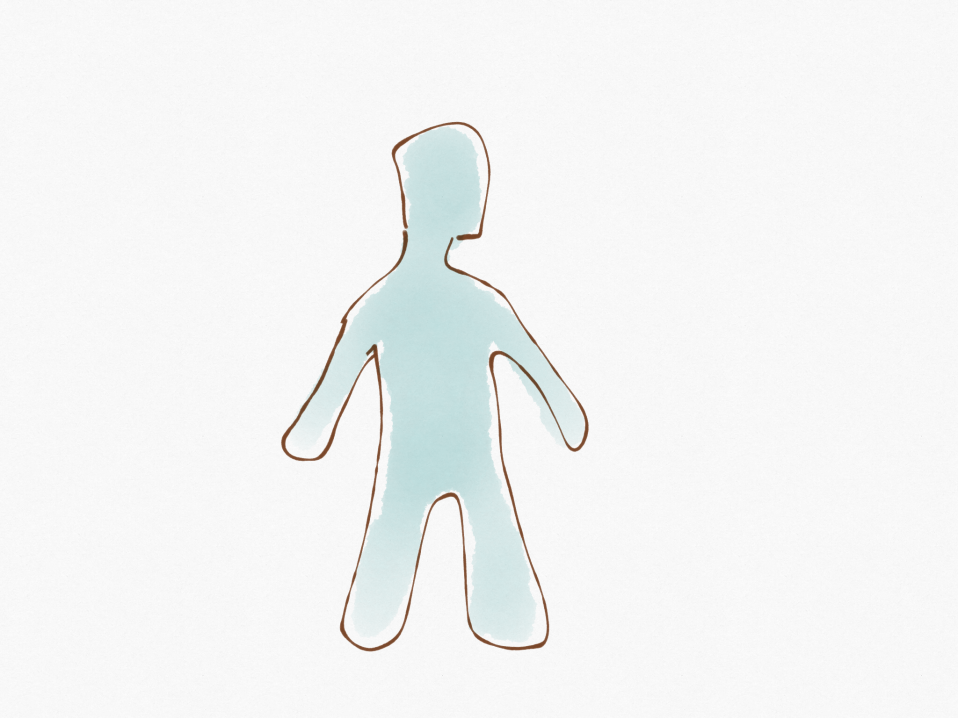 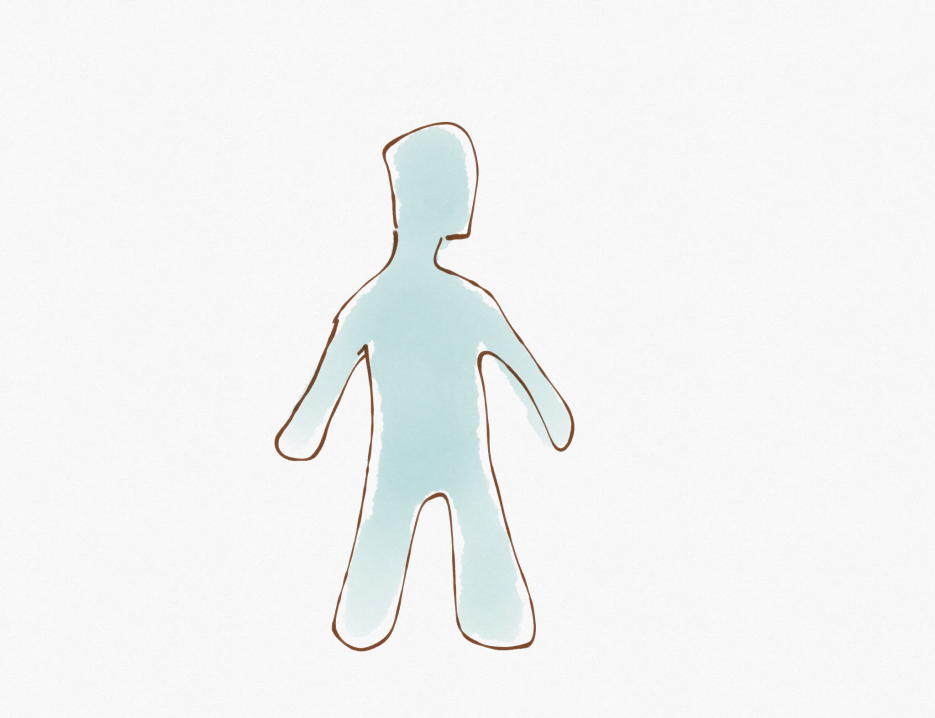 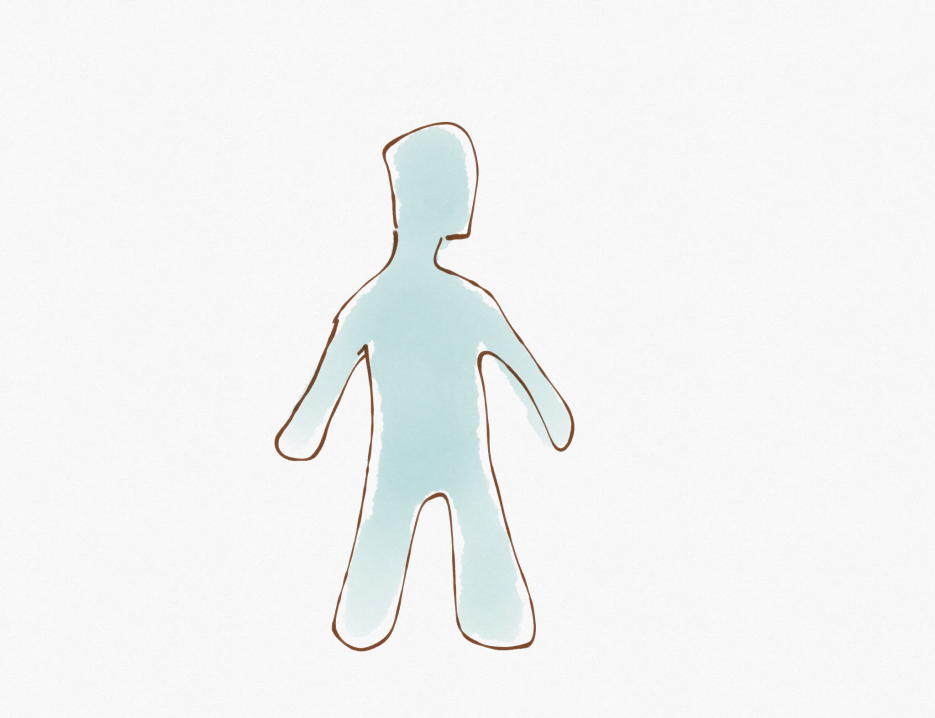 CHRIST
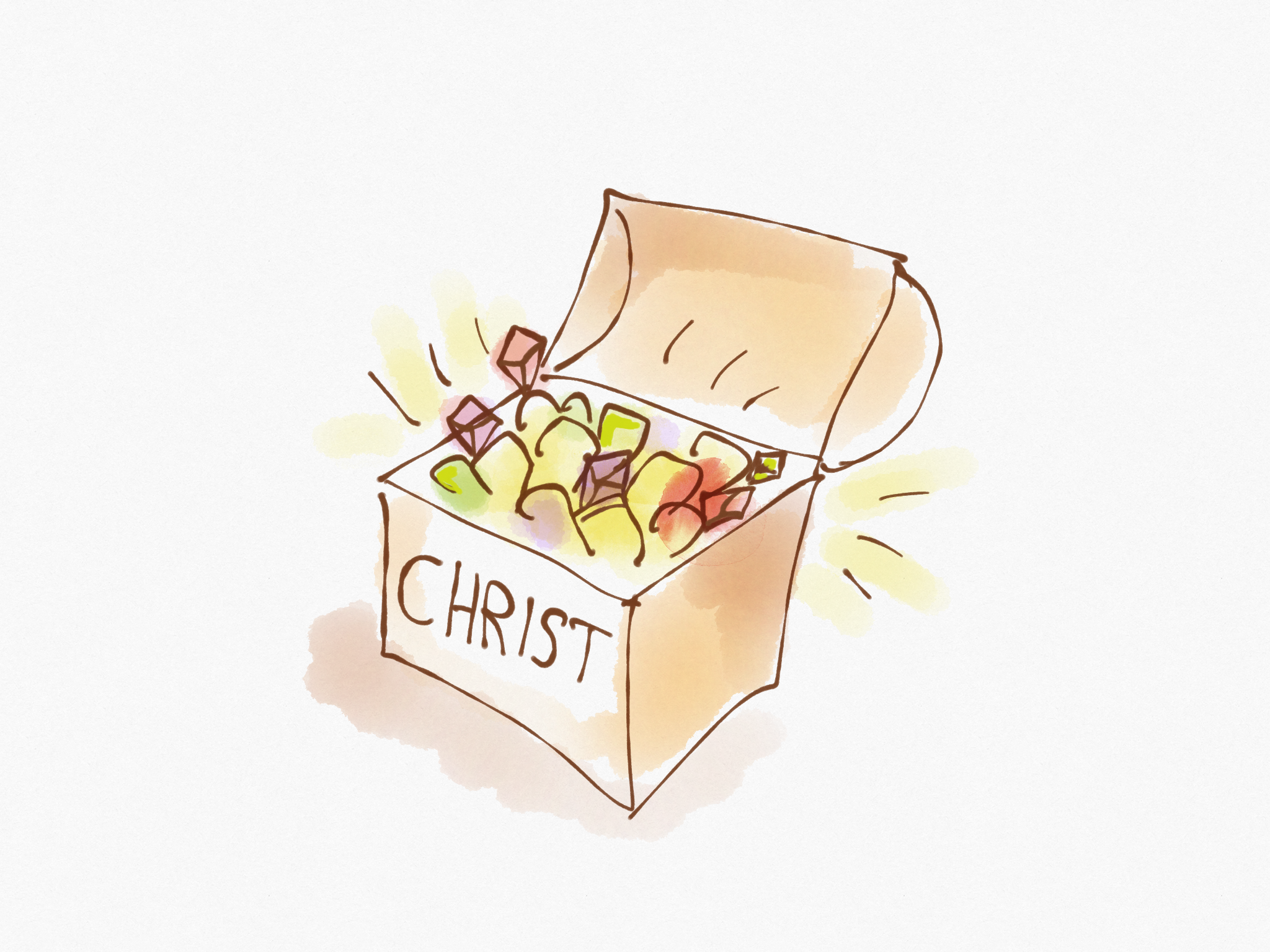 4. Perceiving the Value
The Fear
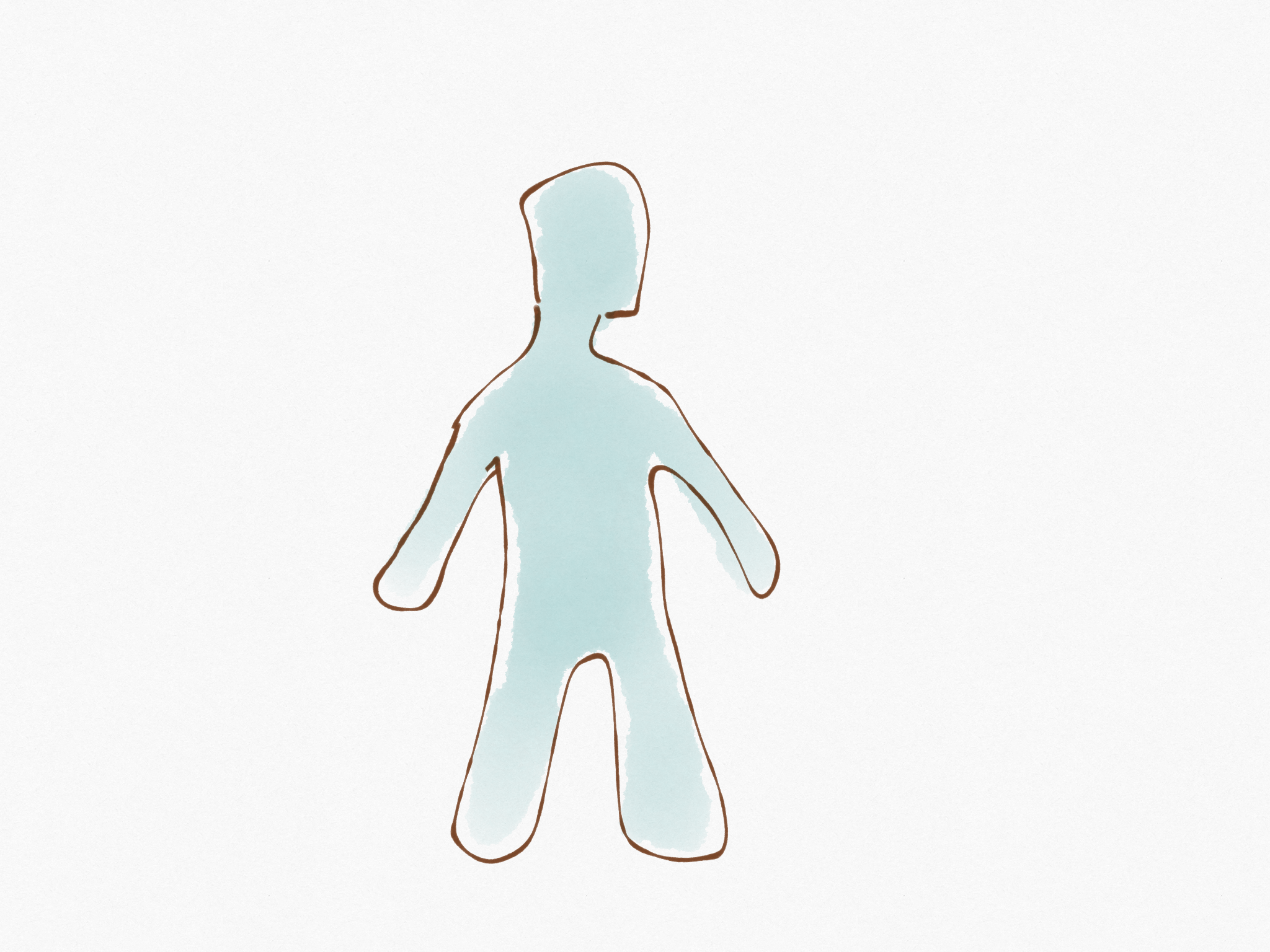 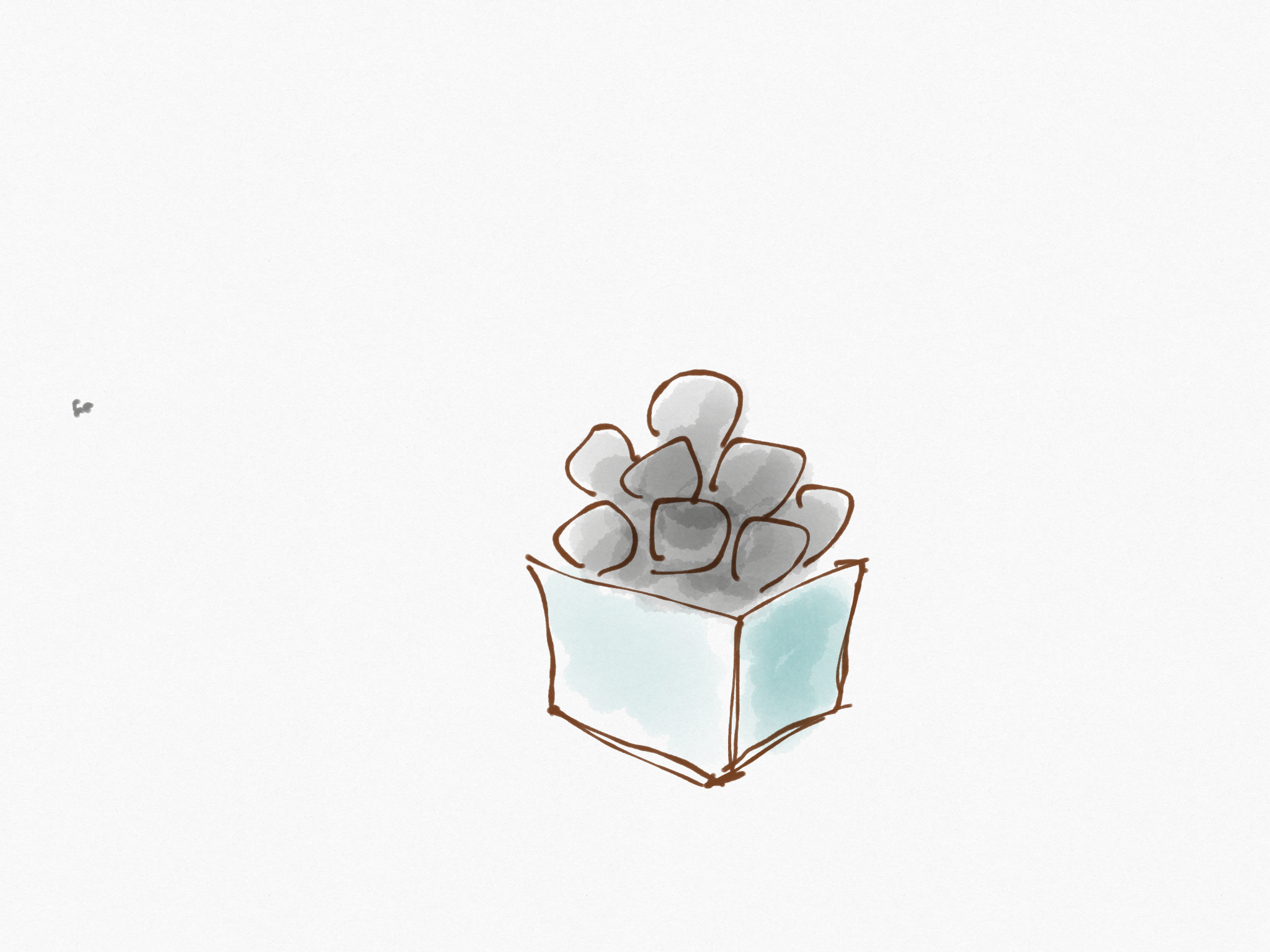 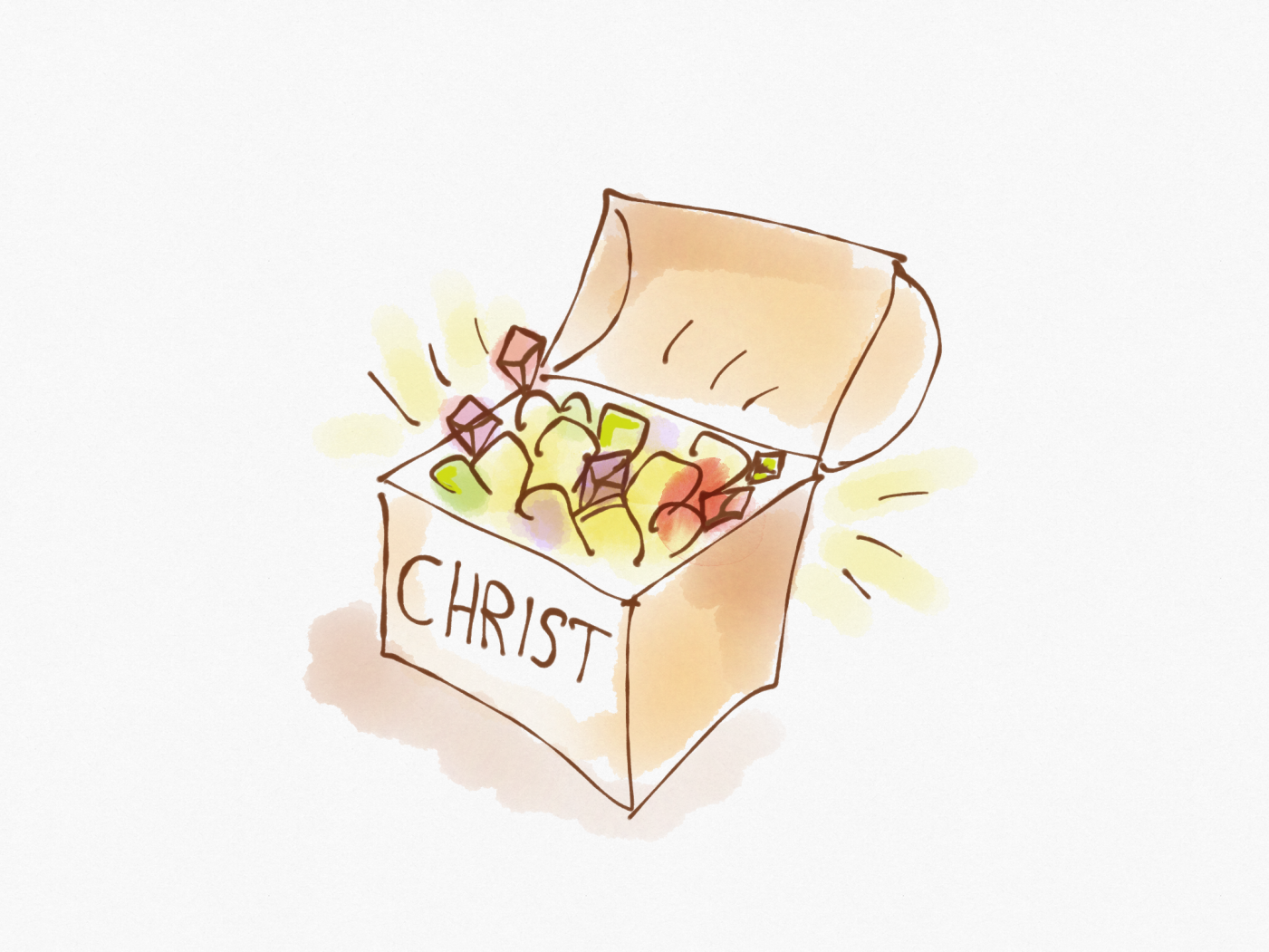 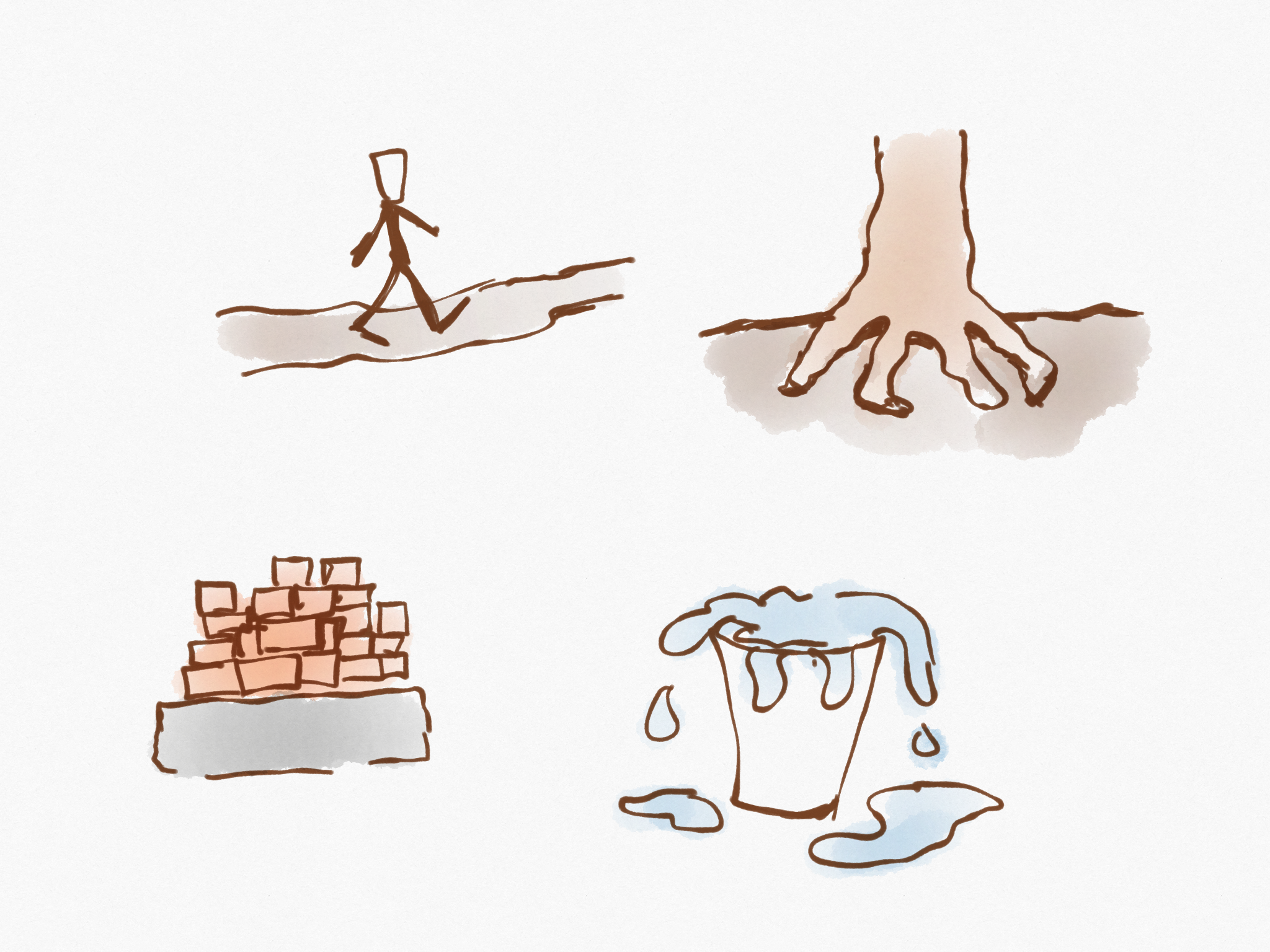 5. Making the relationship active
The Captive Church
Philosophy& Human Tradition
I think…
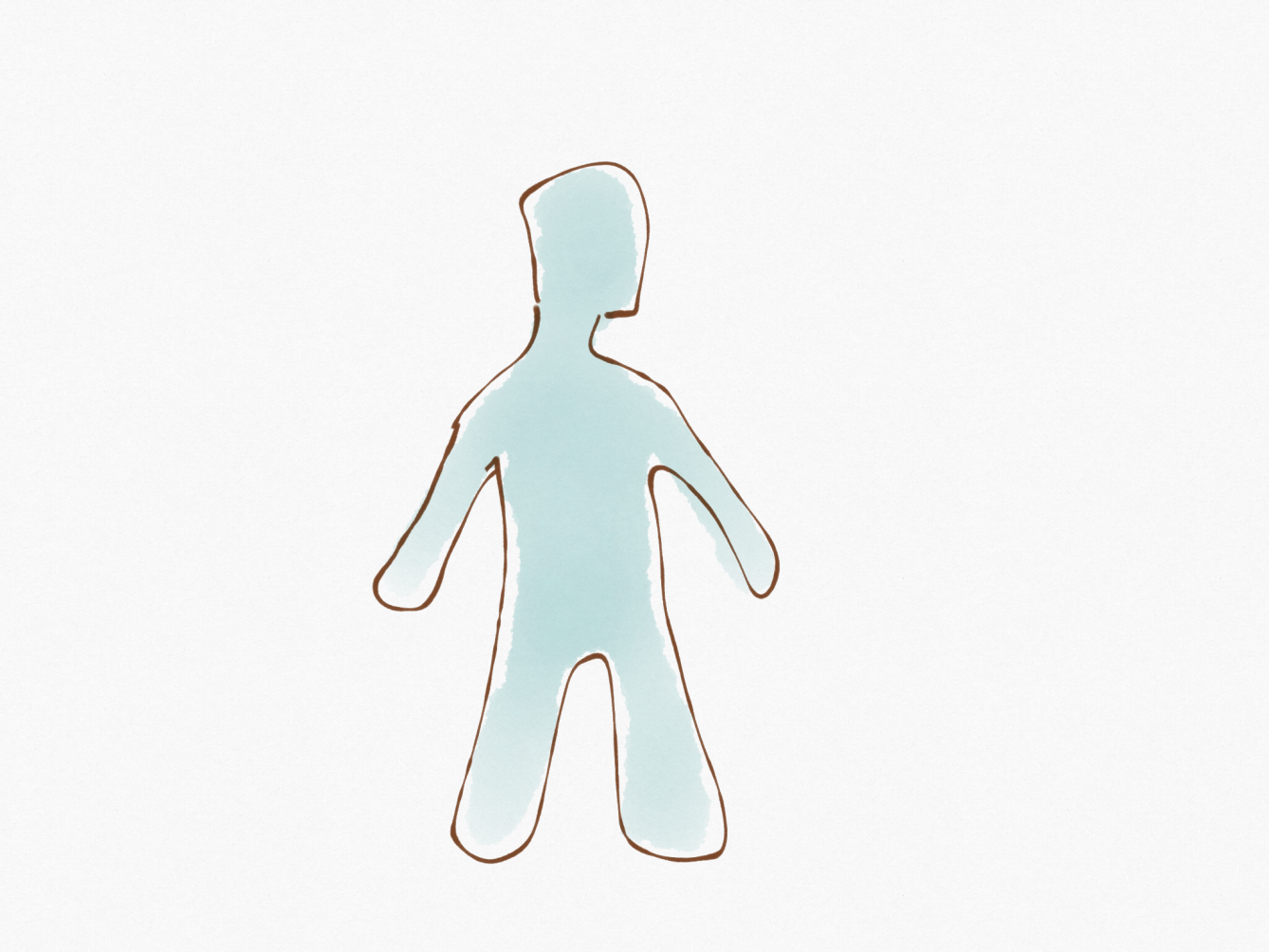 Philosophy& Human Tradition
CHRIST
Let Christ be in charge.
I think…
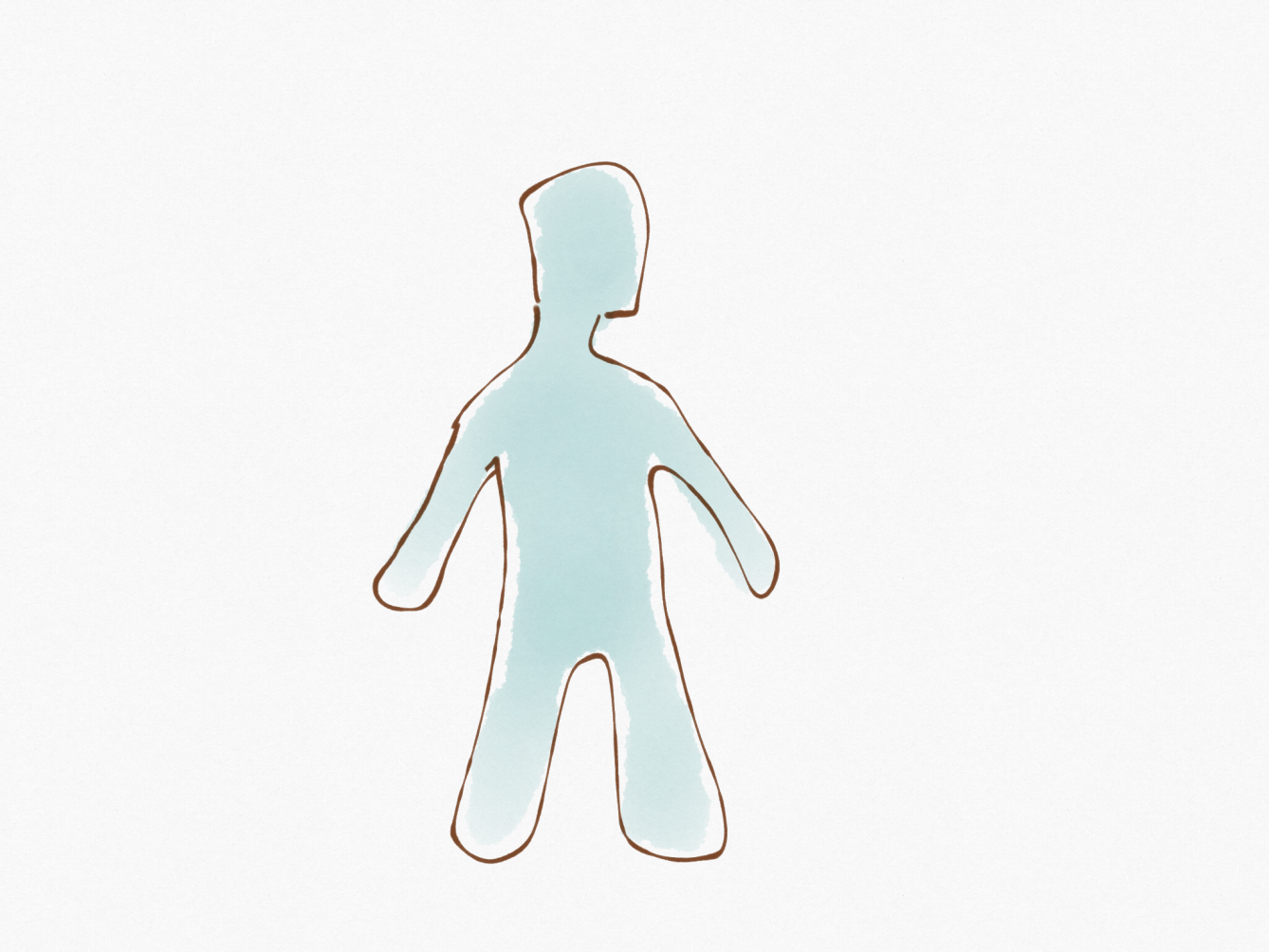 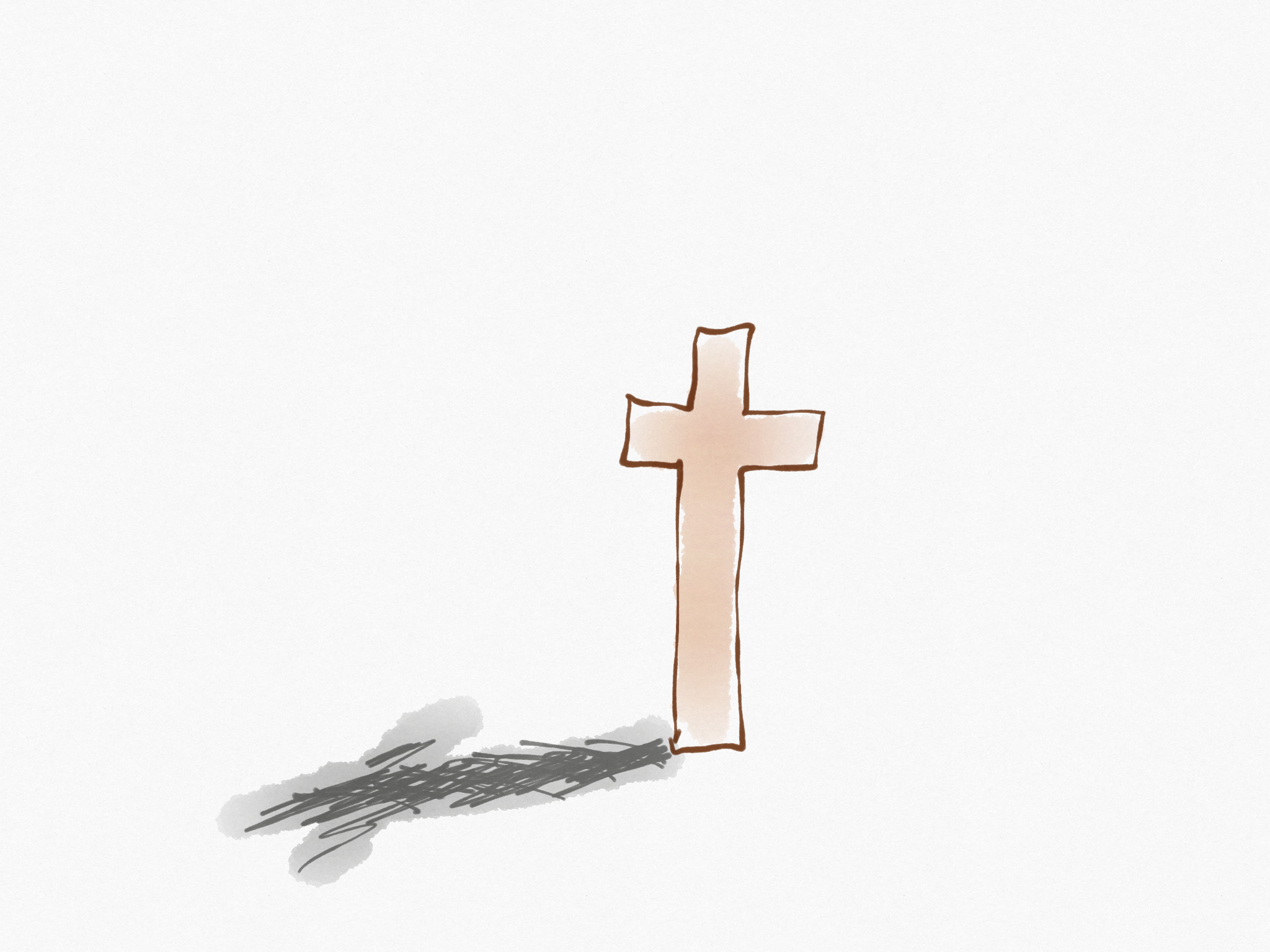 Old Law
Old Law
Reality
Crazy Religious Practices
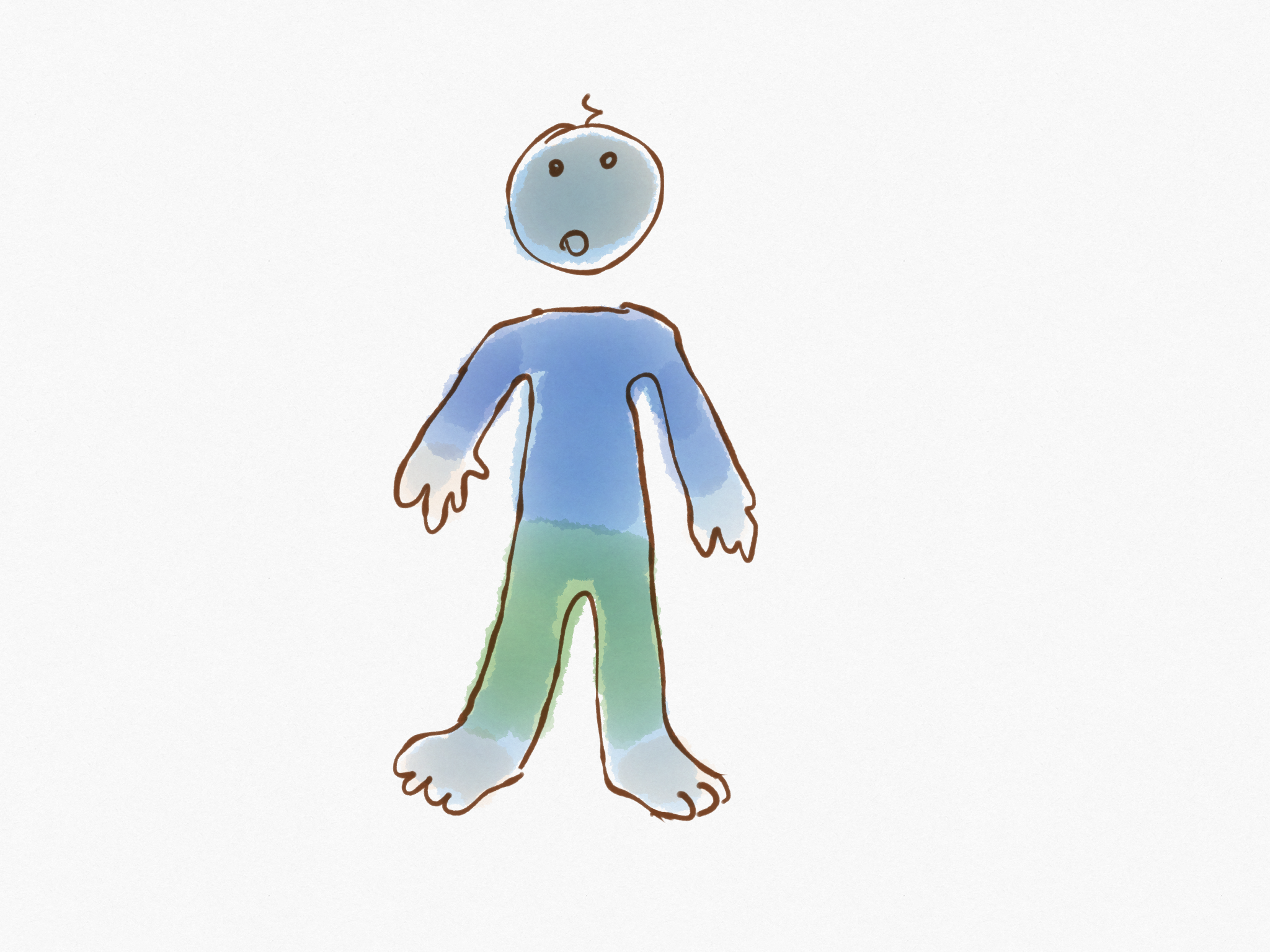 Hold fast to the head.
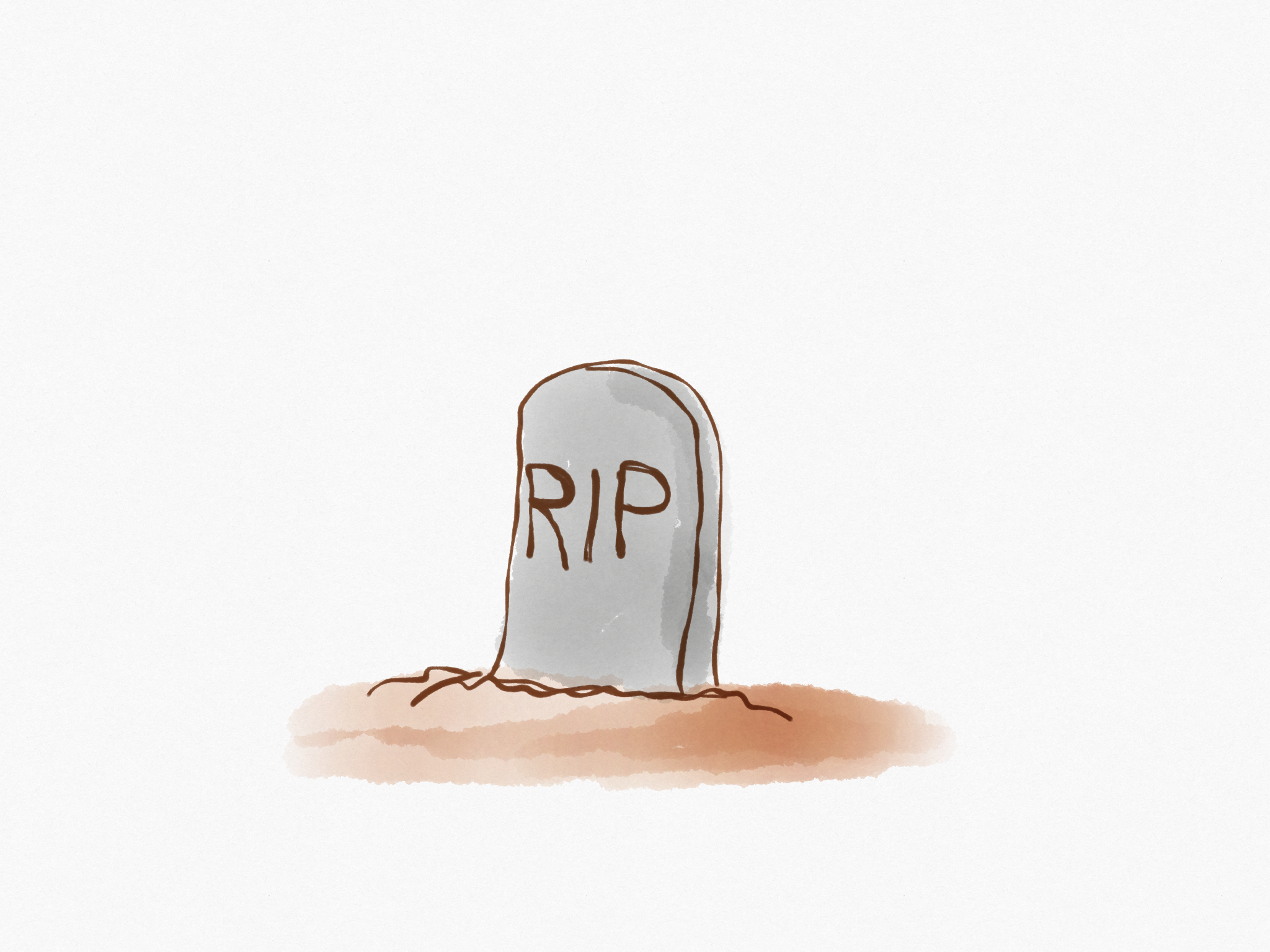 Human Precepts
We died to those things.
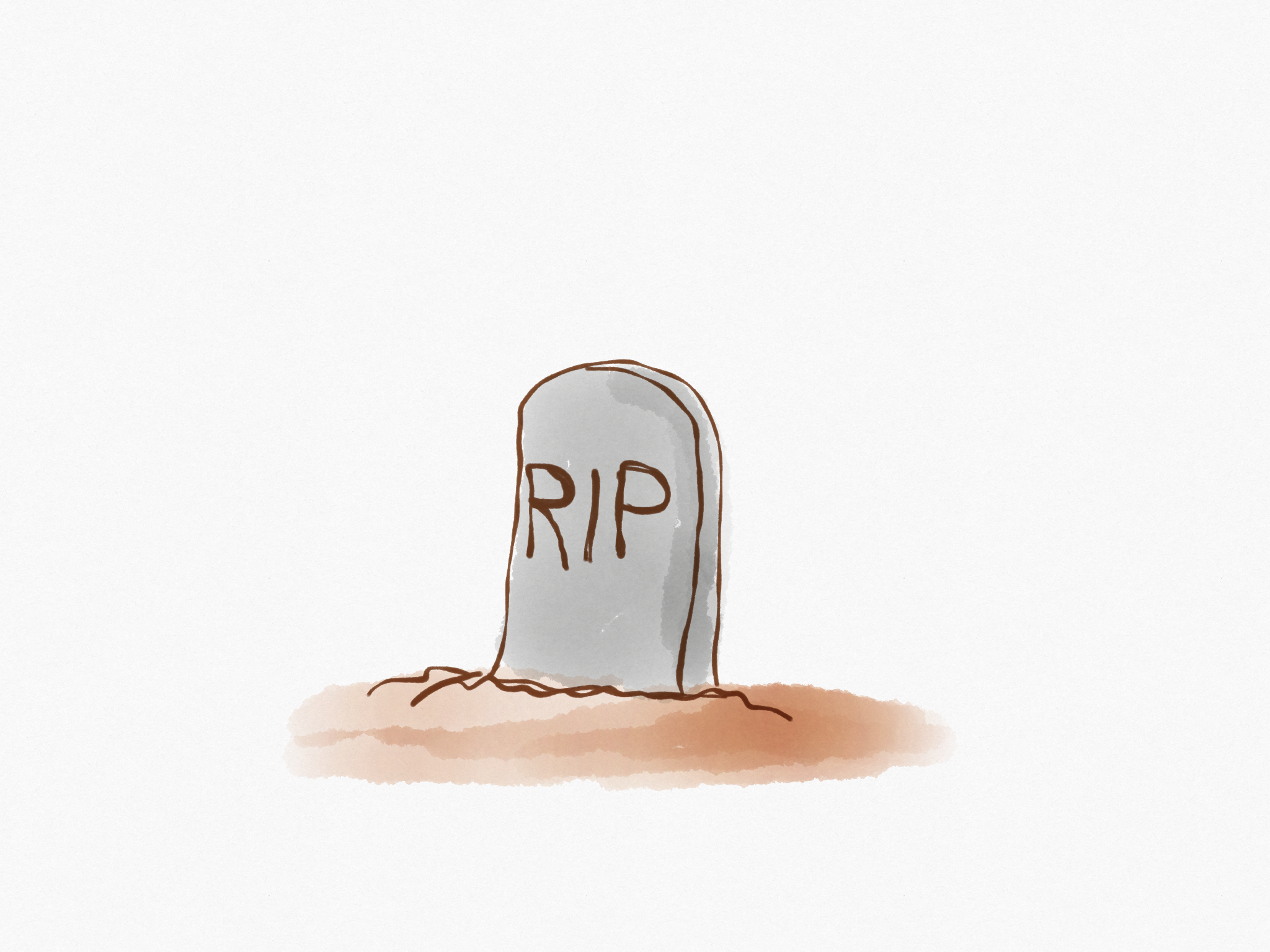 Human Precepts
Self made religion
We died to those things.
The Individual Responsibility
Seek things up here.
Not down here.